Avondmaal
Reminder voor hét feest
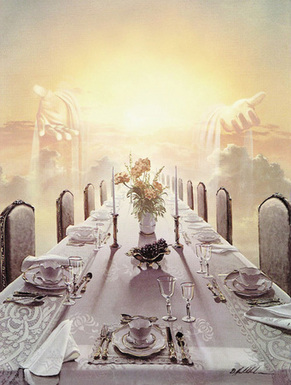 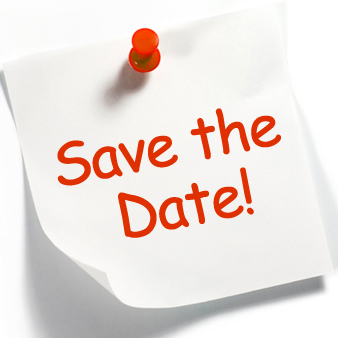 Avondmaal
Her-inner je Gods goedheid
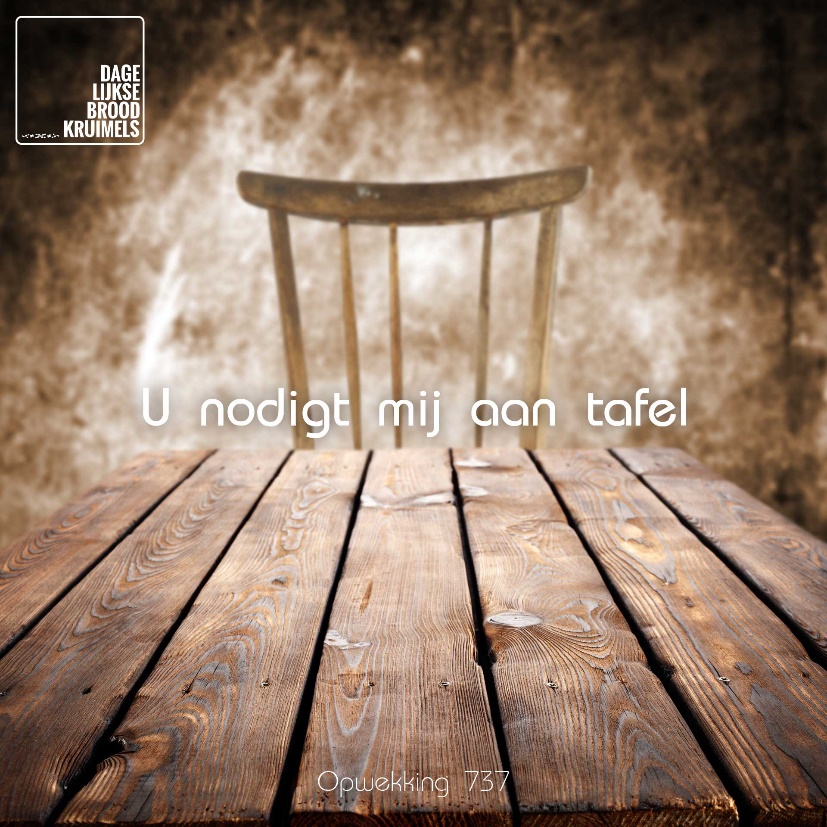 Avondmaal
Trek de feestkleren van Jezus aan
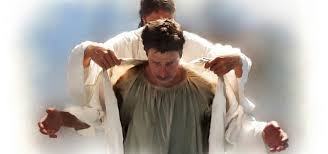